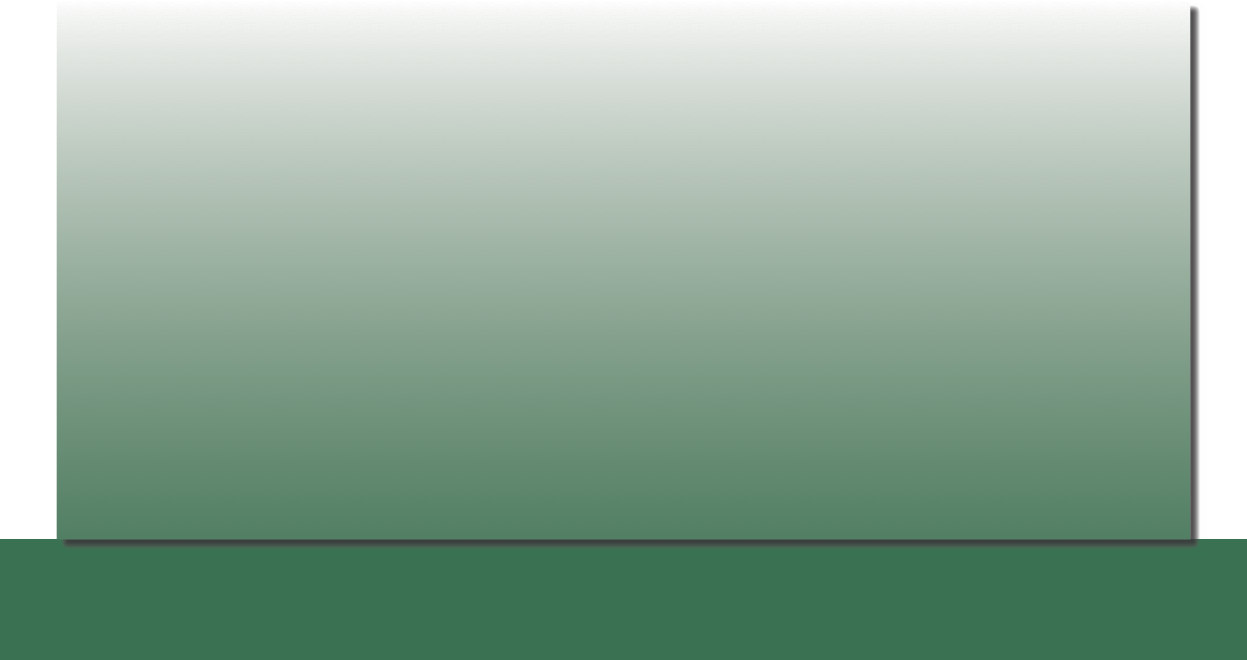 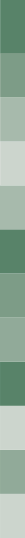 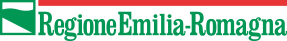 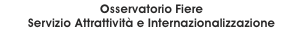 L’ATTIVITA’ FIERISTICA
IN EMILIA-ROMAGNA
RAPPORTO 2019
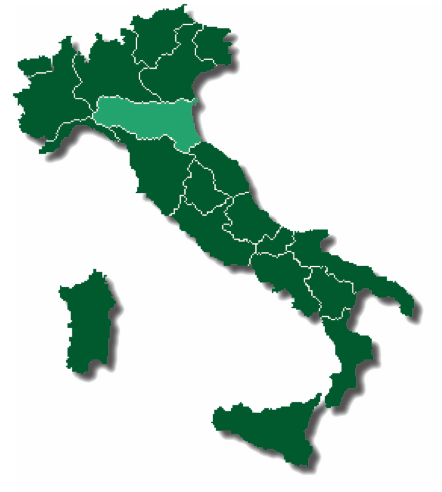 ABSTRACT
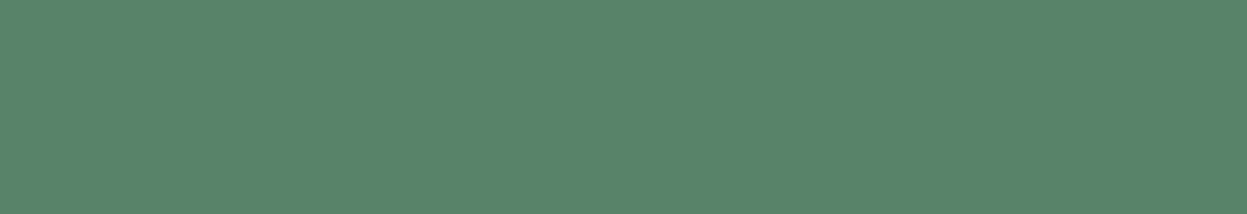 Bologna, settembre 2020
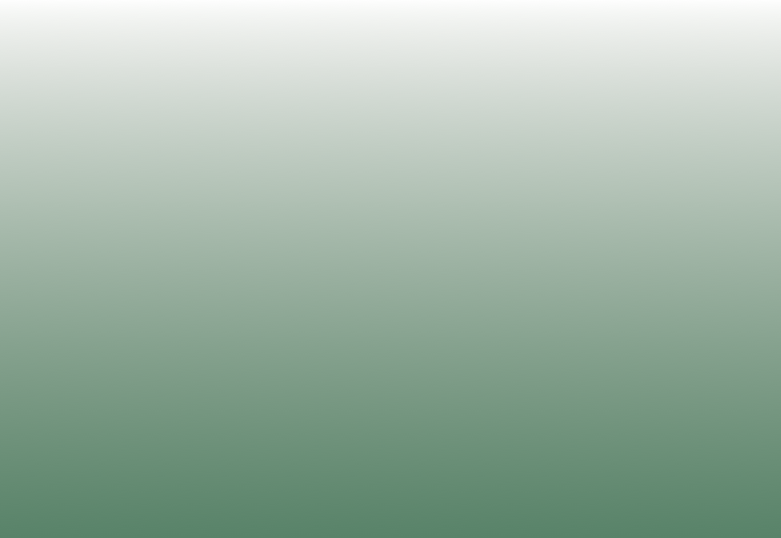 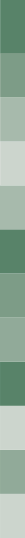 Assessorato allo Sviluppo
Economico della Regione Emilia Romagna | nets
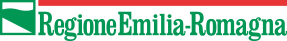 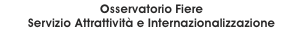 POSIZIONAMENTO DELL’EMILIA-ROMAGNA NEL MERCATO FIERISTICO NAZIONALE
ANNI 2019
Nel mercato fieristico italiano l’Emilia-Romagna
si posiziona al
secondo posto, preceduta dalla Lombardia.
Il 57% delle manifestazioni
internazionali sono
realizzate
in Lombardia (35%)
e in Emilia-Romagna (22%).
Bologna, dicembre 2019
Fonti: Calendario Fieristico 2019
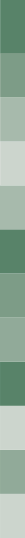 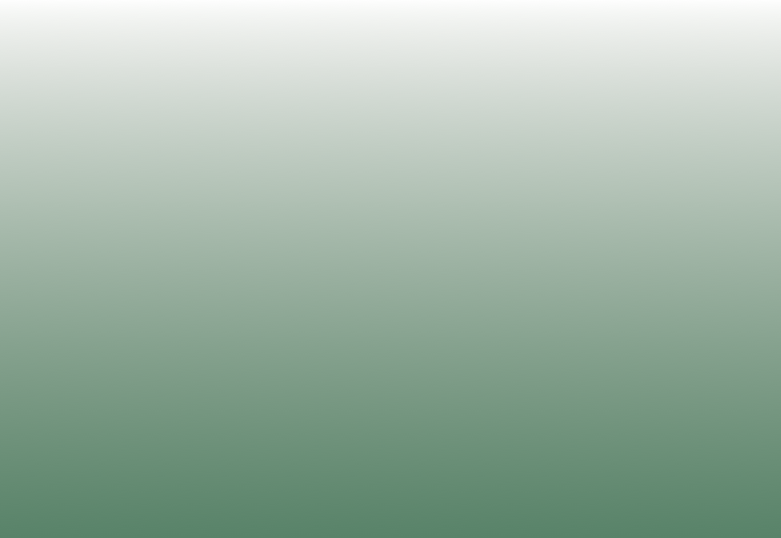 Assessorato allo Sviluppo
Economico della Regione Emilia Romagna | nets
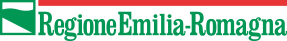 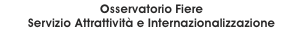 POSIZIONAMENTO DELL’EMILIA-ROMAGNA NEL MERCATO FIERISTICO NAZIONALE
ANNO 2019
Settori in cui predomina l’Emilia-Romagna tra  le manifestazioni internazionali 2019
AREE LOCATE
Bologna, dicembre 2019
Fonti: elaborazioni NETS da rapporti UFI Euro Fairs Statistics (2016-2017-2018) e Osservatorio Fieristico della Regione Emilia-Romagna
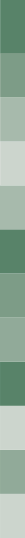 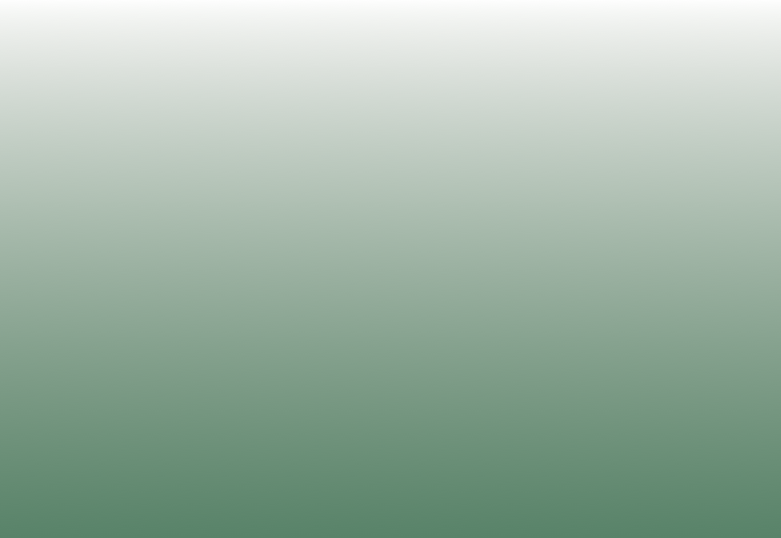 Assessorato allo Sviluppo
Economico della Regione Emilia Romagna | nets
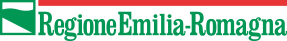 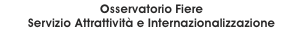 L’ATTIVITA’ FIERISTICA DELLA REGIONE
EMILIA-ROMAGNA - ANNI 2016-2017-2018 -2019

IL MERCATO FIERISTICO DELL’EMILIA-ROMAGNA

Nel corso del 2019 l’attività fieristica in Emilia-Romagna ha raggiunto i 1.114.565 mq di superficie espositiva affittata, distribuiti su 89 manifestazioni che hanno raccolto circa 35.000 espositori e sono state visitate da oltre 2.215.000 persone.
Bologna, dicembre 2019
Fonti: elaborazioni NETS da dati Osservatorio Fieristico della Regione Emilia-Romagna
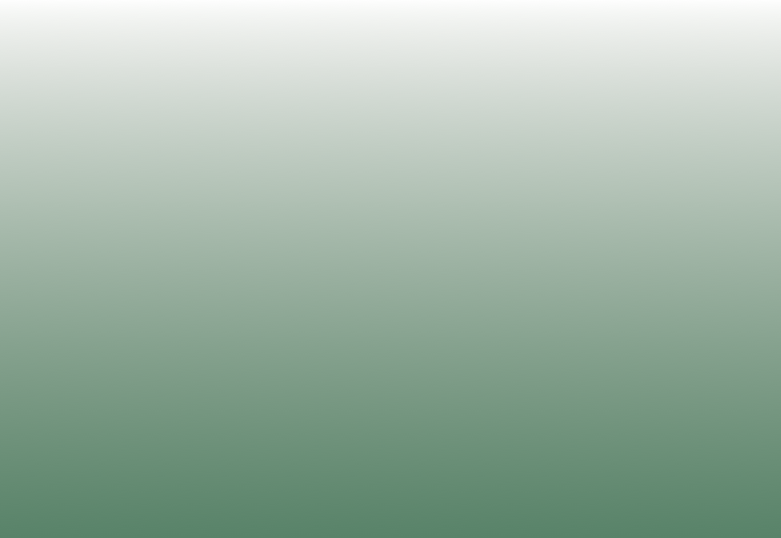 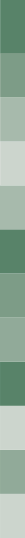 Assessorato allo Sviluppo
Economico della Regione Emilia Romagna | nets
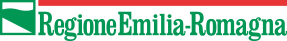 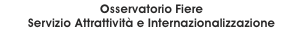 L’ATTIVITA’ FIERISTICA DELLA REGIONE
EMILIA-ROMAGNA - ANNI 2016-2017-2018 -2019
IL MERCATO FIERISTICO DELL’EMILIA-ROMAGNA
Bologna, dicembre 2019
Fonti: elaborazioni NETS da dati Osservatorio Fieristico della Regione Emilia-Romagna
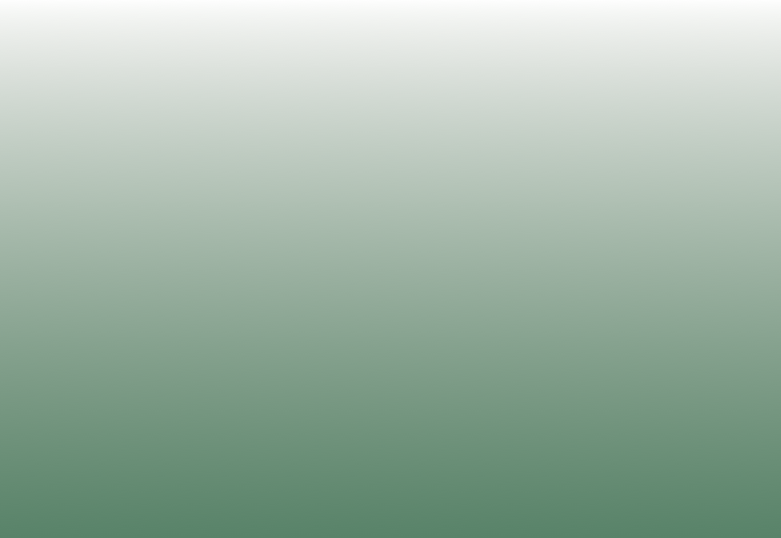 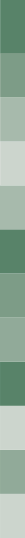 Assessorato allo Sviluppo
Economico della Regione Emilia Romagna | nets
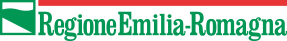 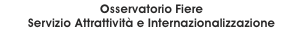 L’ATTIVITA’ FIERISTICA DELLA REGIONE
EMILIA-ROMAGNA - ANNO 2019

IL MERCATO FIERISTICO DELL’EMILIA-ROMAGNA
Bologna, dicembre 2019
Fonti: elaborazioni NETS da dati Osservatorio Fieristico della Regione Emilia-Romagna
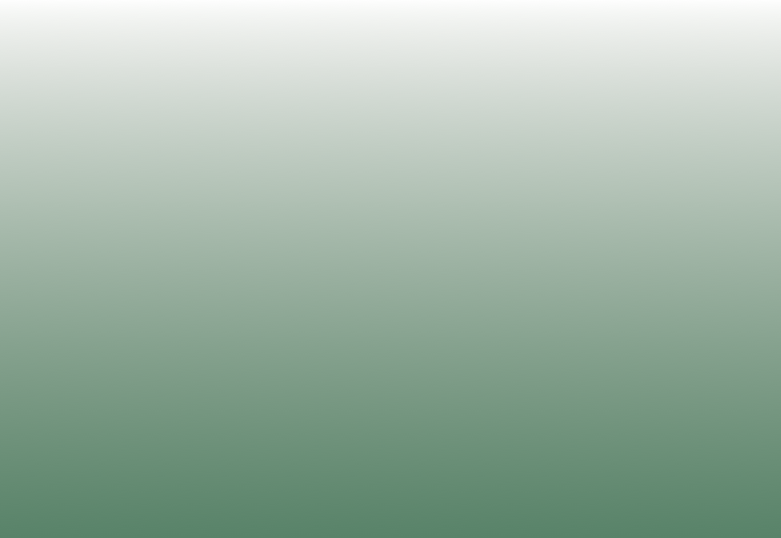 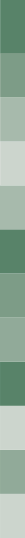 Assessorato allo Sviluppo
Economico della Regione Emilia Romagna | nets
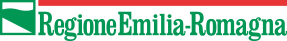 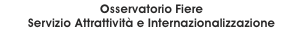 L’ATTIVITA’ FIERISTICA DELLA REGIONE
EMILIA-ROMAGNA - ANNI 2016-2017-2018 -2019
IL CONSUNTIVO

L’ attività fieristica vede in Emilia-Romagna un sostanziale consolidamento del numero complessivo di manifestazioni tra il 2018 e il 2019.
Bologna, dicembre 2019
Fonti: elaborazioni NETS da dati Osservatorio Fieristico della Regione Emilia-Romagna
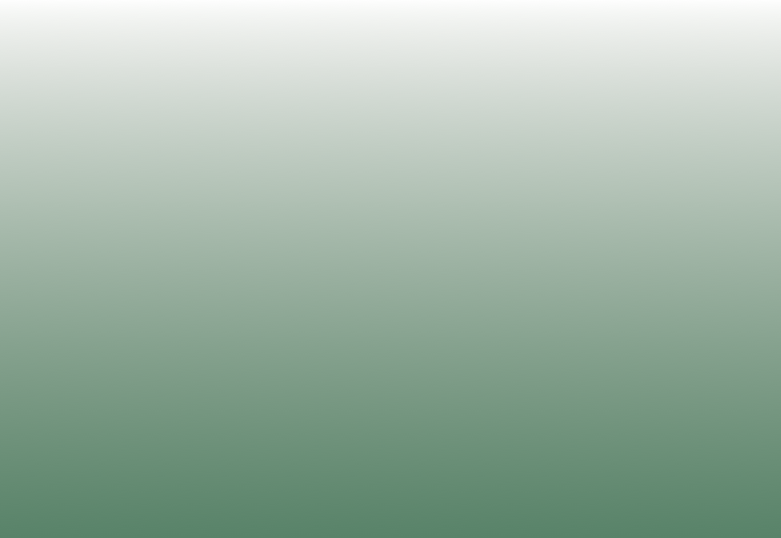 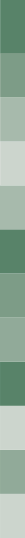 Assessorato allo Sviluppo
Economico della Regione Emilia Romagna | nets
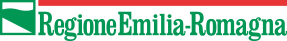 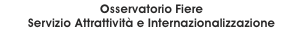 L’ATTIVITA’ FIERISTICA DELLA REGIONE
EMILIA-ROMAGNA - ANNI 2016-2017-2018 - 2019
IL CONSUNTIVO

In crescita nel 2019, rispetto al 2017, la superficie espositiva affittata.  
La diminuzione rispetto al 2018 è spiegata dalla minor presenza di manifestazioni biennali negli anni dispari.
Bologna, dicembre 2019
Fonti: elaborazioni NETS da dati Osservatorio Fieristico della Regione Emilia-Romagna
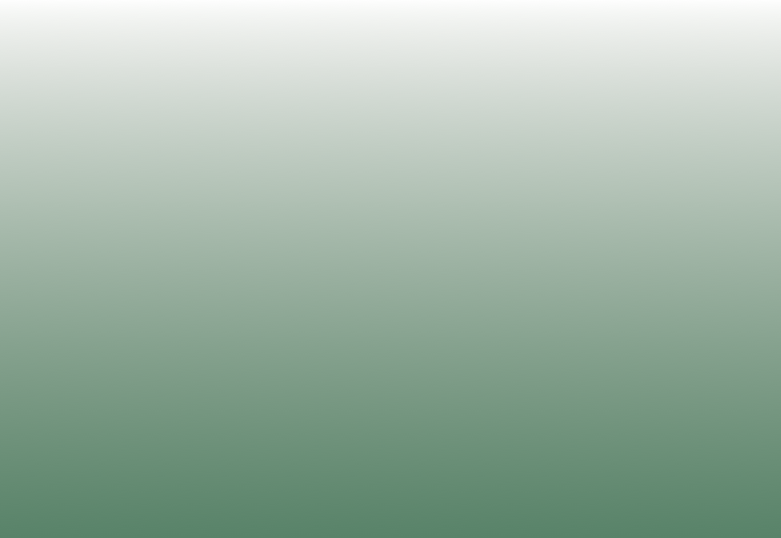 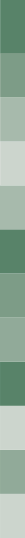 Assessorato allo Sviluppo
Economico della Regione Emilia Romagna | nets
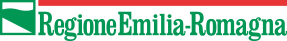 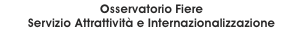 L’ATTIVITA’ FIERISTICA DELLA REGIONE
EMILIA-ROMAGNA - ANNI 2016-2017-2018 -2019
IL CONSUNTIVO

La maggior presenza di manifestazioni biennali negli anni pari spiega anche la lieve flessione di espositori tra 2018 e 2019. Importante incremento degli espositori nel confronto tra anni dispari (+6%).
Bologna, dicembre 2019
Fonti: elaborazioni NETS da dati Osservatorio Fieristico della Regione Emilia-Romagna
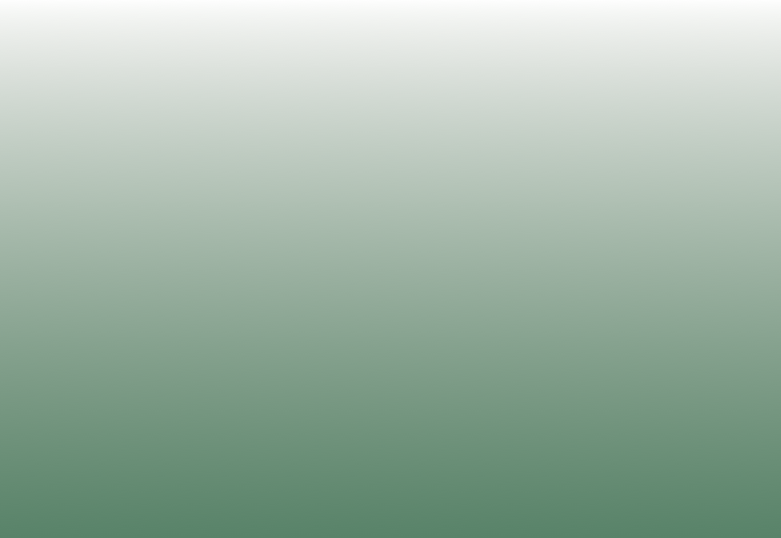 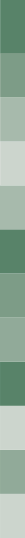 Assessorato allo Sviluppo
Economico della Regione Emilia Romagna | nets
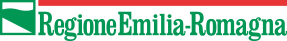 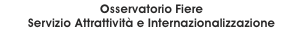 L’ATTIVITA’ FIERISTICA DELLA REGIONE
EMILIA-ROMAGNA - ANNI 2016-2017-2018-2019
IL CONSUNTIVO

La maggior «professionalizzazione» di manifestazioni che richiamano la presenza di un pubblico selezionato, insieme alle cadenze biennali, porta ad un contenimento dei visitatori  nel 2019.
Bologna, dicembre 2019
Fonti: elaborazioni NETS da dati Osservatorio Fieristico della Regione Emilia-Romagna
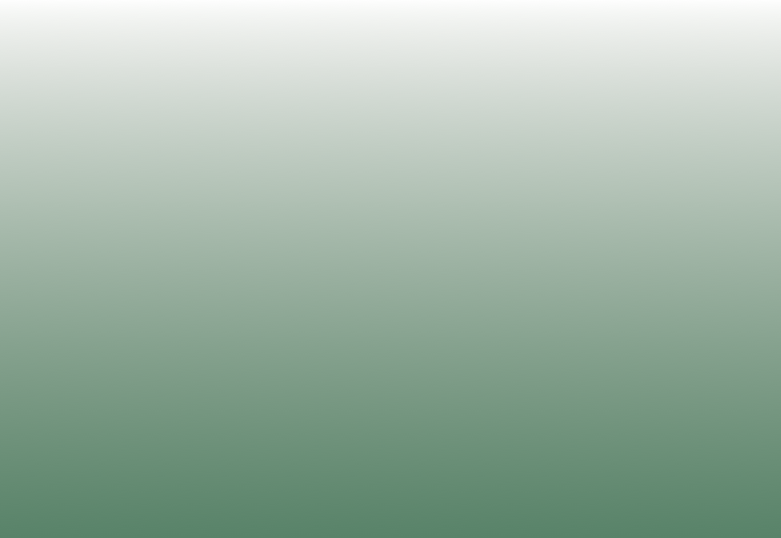 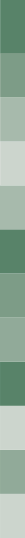 Assessorato allo Sviluppo
Economico della Regione Emilia Romagna | nets
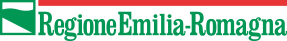 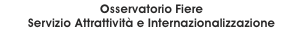 I DESTINATARI DELLE MANIFESTAZIONI FIERISTICHE 2016-2017-2018-2019

L’ANALISI DEI DESTINATARI
Bologna, dicembre 2019
Fonti: elaborazioni NETS da dati Osservatorio Fieristico della Regione Emilia-Romagna
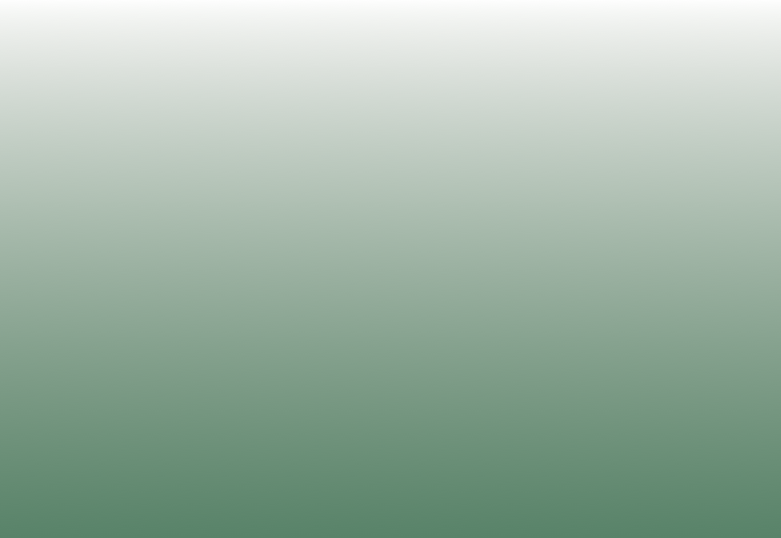 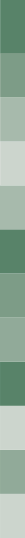 Le manifestazioni rivolte agli operatori (B2B)
rappresentano la maggioranza assoluta delle aree locate,
degli espositori e dei visitatori.
Assessorato allo Sviluppo
Economico della Regione Emilia Romagna | nets
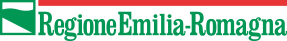 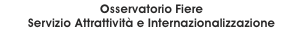 I DESTINATARI DELLE MANIFESTAZIONI FIERISTICHE 2016-2017-2018-2019

L’ANALISI DEI DESTINATARI
A spingere gli eventi rivolti agli operatori sono soprattutto le manifestazioni internazionali: le manifestazioni B2B hanno infatti un maggior peso tra le fiere internazionali, mentre gli eventi regionali raccolgono maggiori adesioni tra il pubblico generico.
Le manifestazioni nazionali si rivolgono prevalentemente verso eventi B2C.
Bologna, dicembre 2019
Fonti: elaborazioni NETS da dati Osservatorio Fieristico della Regione Emilia-Romagna
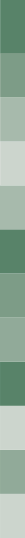 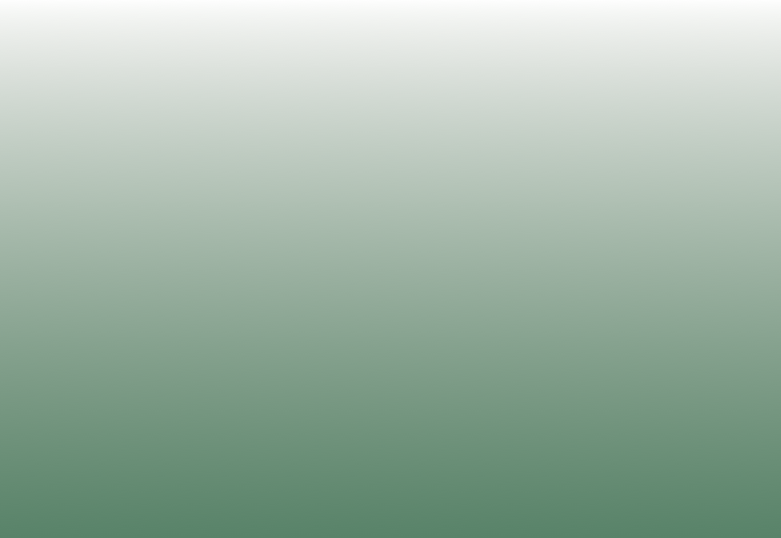 Assessorato allo Sviluppo
Economico della Regione Emilia Romagna | nets
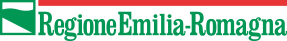 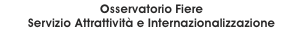 I DESTINATARI DELLE MANIFESTAZIONI FIERISTICHE 2016-2017-2018-2019

LA PROVENIENZA GEOGRAFICA DEGLI ESPOSITORI
PER ANNI
PER LIVELLI
Nel 2019 aumenta la presenza di espositori esteri (27%) a scapito di espositori nazionali non classificati.
Particolarmente rilevante la presenza di espositori esteri nelle manifestazioni internazionali (32% nel 2019); mentre le aziende emiliane romagnole che sono il 14% nelle manifestazioni internazionali, arrivano al 54%  tra gli espositori delle manifestazioni regionali.
Bologna, dicembre 2019
Fonti: elaborazioni NETS da dati Osservatorio Fieristico della Regione Emilia-Romagna
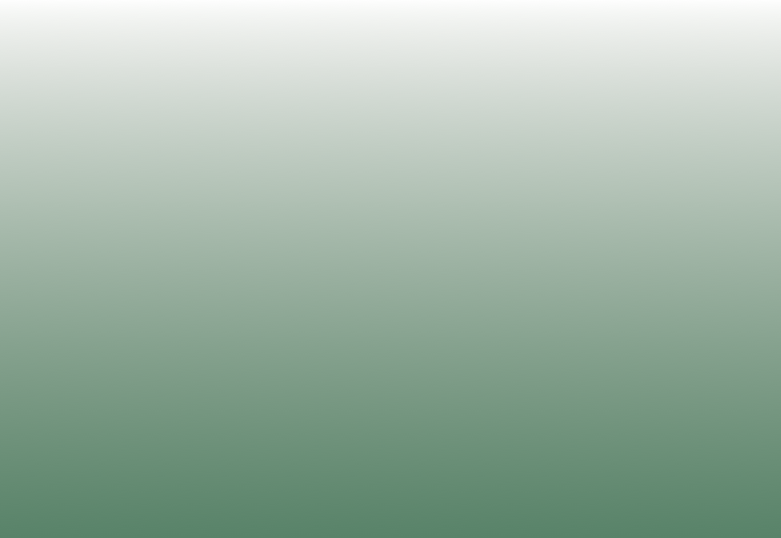 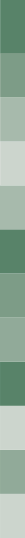 Assessorato allo Sviluppo
Economico della Regione Emilia Romagna | nets
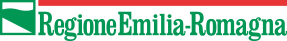 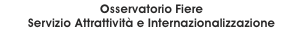 I DESTINATARI DELLE MANIFESTAZIONI FIERISTICHE 2016-2017-2018-2019

LA PROVENIENZA GEOGRAFICA DEI VISITATORI
PER ANNI
PER LIVELLI
Rispetto all’altro anno dispari (2017) nel 2019 si registra una maggior presenza di visitatori provenienti dal Resto di Italia (29%) e dalla stessa Regione Emilia-Romagna (16%). 
Lievemente in flessione la presenza di operatori esteri
Buona la presenza di visitatori di manifestazioni internazionali provenienti da altre regioni (46%), e discreta  anche la presenza degli operatori esteri (15%)
Bologna, dicembre 2019
Fonti: elaborazioni NETS da dati Osservatorio Fieristico della Regione Emilia-Romagna
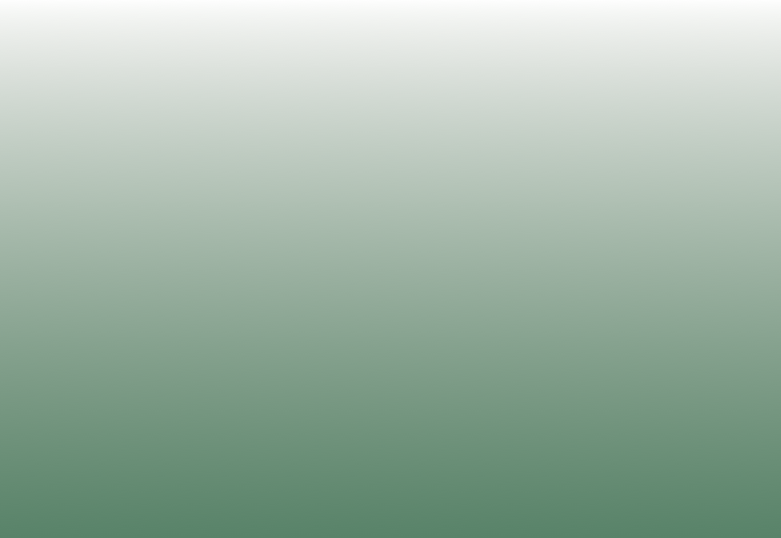 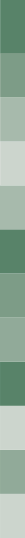 Assessorato allo Sviluppo
Economico della Regione Emilia Romagna | nets
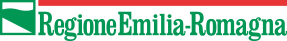 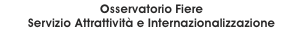 L’ATTIVITA’ FIERISTICA PER SETTORE MERCEOLOGICO - (2016-2017-2018-2019)

LA COMPOSIZIONE MERCEOLOGICO-SETTORIALE
La superficie espositiva affittata
Bologna, dicembre 2019
Fonti: elaborazioni NETS da dati Osservatorio Fieristico della Regione Emilia-Romagna
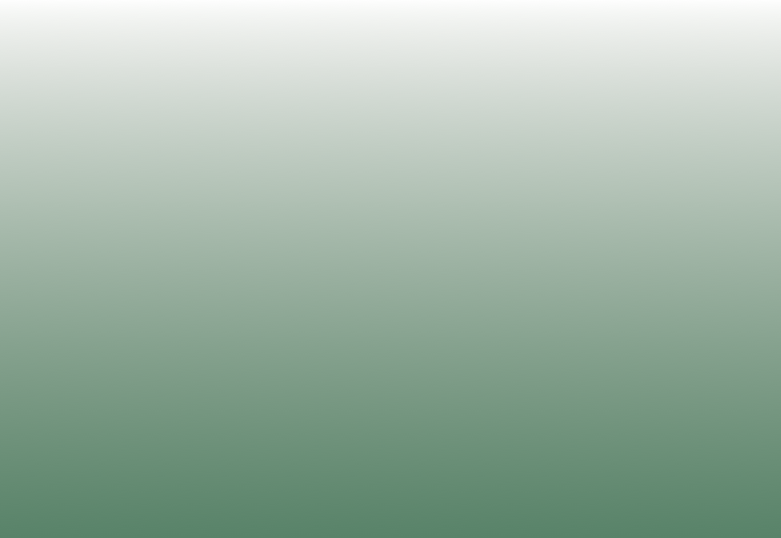 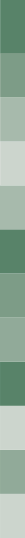 Assessorato allo Sviluppo
Economico della Regione Emilia Romagna | nets
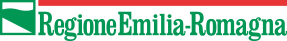 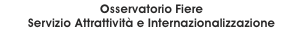 L’ATTIVITA’ FIERISTICA PER SETTORE MERCEOLOGICO - (2016-2017-2018-2019)

LA COMPOSIZIONE MERCEOLOGICO-SETTORIALE
La superficie espositiva affittata
Bologna, dicembre 2019
Fonti: elaborazioni NETS da dati Osservatorio Fieristico della Regione Emilia-Romagna
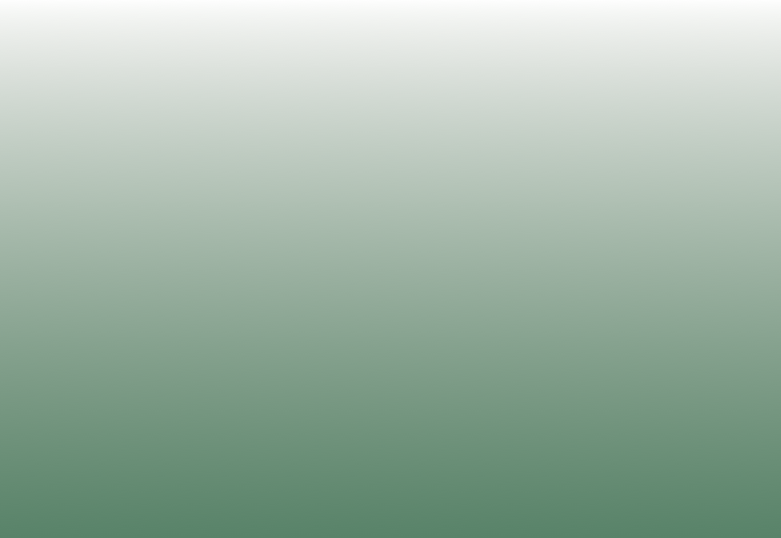 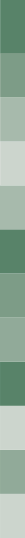 Assessorato allo Sviluppo
Economico della Regione Emilia Romagna | nets
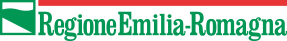 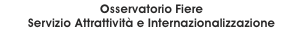 L’ATTIVITA’ FIERISTICA PER SETTORE MERCEOLOGICO - (2016-2017-2018-2019)

LA COMPOSIZIONE MERCEOLOGICO-SETTORIALE
La superficie espositiva affittata
Bologna, dicembre 2019
Fonti: elaborazioni NETS da dati Osservatorio Fieristico della Regione Emilia-Romagna
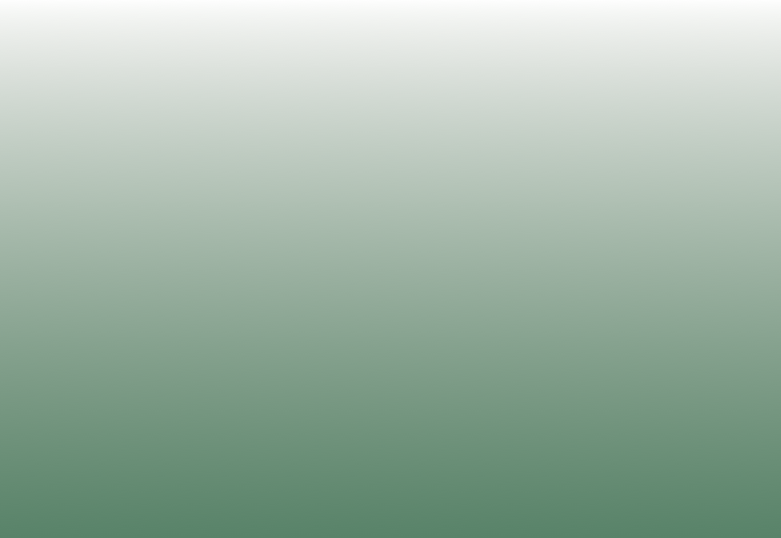 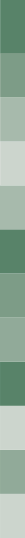 Assessorato allo Sviluppo
Economico della Regione Emilia Romagna | nets
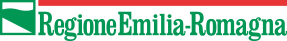 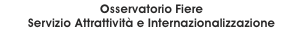 L’ATTIVITA’ FIERISTICA PER SETTORE MERCEOLOGICO - (2016-2017-2018-2019)

LA COMPOSIZIONE MERCEOLOGICO-SETTORIALE
La superficie espositiva affittata
Bologna, dicembre 2019
Fonti: elaborazioni NETS da dati Osservatorio Fieristico della Regione Emilia-Romagna
[Speaker Notes: Infine, tra le manifestazioni regionali oltre un terzo delle superfici affittate (34%) e dei visitatori (35,6) riguarda a fiere del settore “Agricoltura, Silvicoltura, Zootecnia”. Si tratta, in prevalenza, di manifestazioni legate al territorio che in parte hanno assorbito le “Campionarie Generali”]
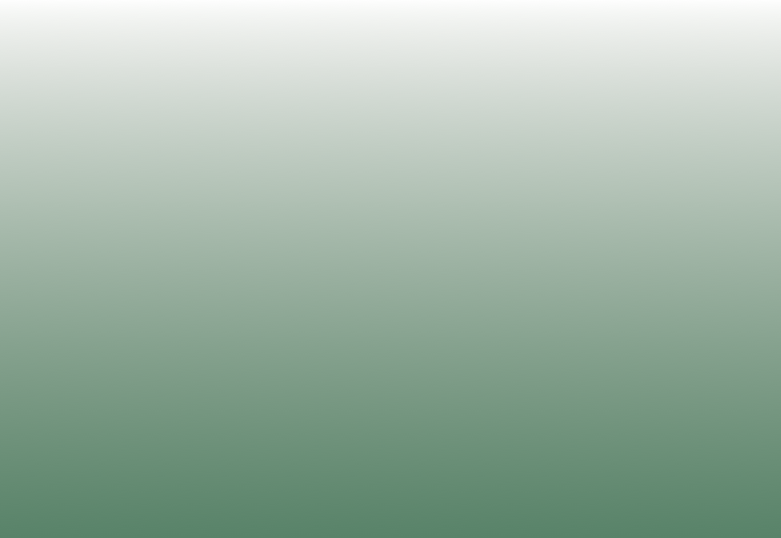 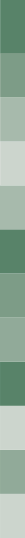 Assessorato allo Sviluppo
Economico della Regione Emilia Romagna | nets
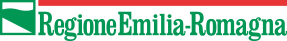 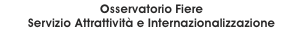 L’ATTIVITA’ FIERISTICA PER SETTORE MERCEOLOGICO - (2016-2017-2018-2019)

I SETTORI MERCEOLOGICI E LE TIPOLOGIE DI DESTINATARI
La superficie espositiva affittata
Fonti: elaborazioni NETS da dati Osservatorio Fieristico della Regione Emilia-Romagna
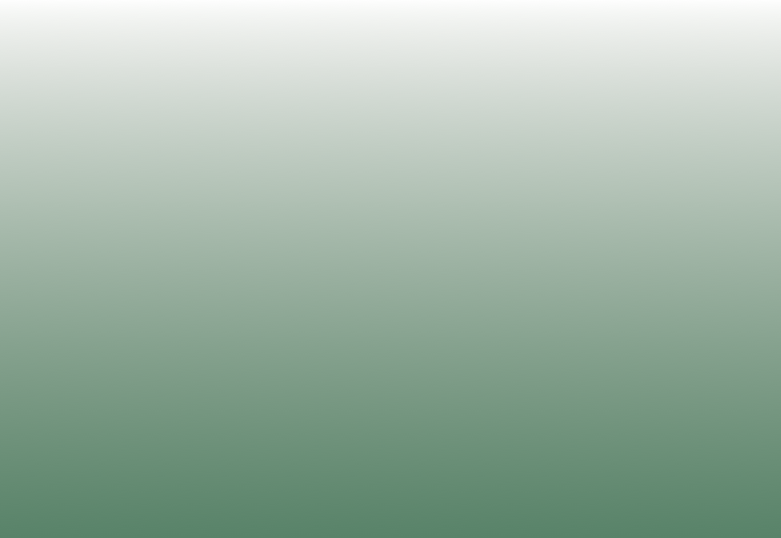 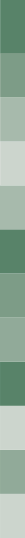 Assessorato allo Sviluppo
Economico della Regione Emilia Romagna | nets
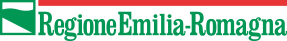 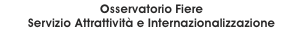 L’ATTIVITA’ FIERISTICA PER SETTORE MERCEOLOGICO - (2016-2017-2018-2019)

I SETTORI MERCEOLOGICI E LE TIPOLOGIE DI DESTINATARI
La superficie espositiva affittata
Bologna, dicembre 2019
Fonti: elaborazioni NETS da dati Osservatorio Fieristico della Regione Emilia-Romagna
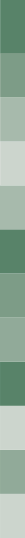 Nel 2019 tra le manifestazioni internazionali si conferma la prevalenza di eventi rivolti al B2B nella maggior parte dei settori merceologici.
Il B2C prevale nelle manifestazioni del settore «Viaggi, trasporti», «Automobili, motocicli», «Sport, Hobby Intrattenimento, Arte», «Arredamento Design d’interni» e «Campionarie»
Tra le manifestazioni nazionali aumenta la superficie espositiva dedicata al B2C.
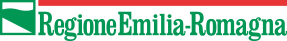 Assessorato allo Sviluppo
Economico della Regione Emilia Romagna | nets
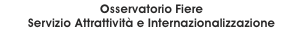 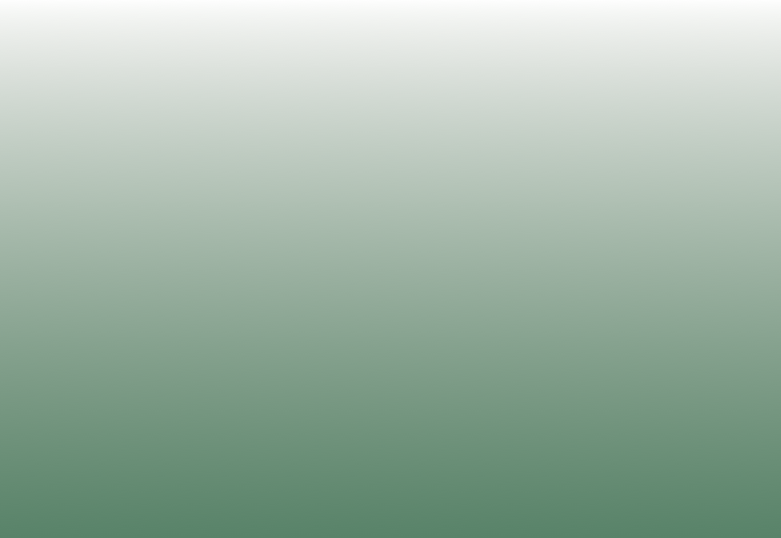 L’ATTIVITA’ FIERISTICA PER SETTORE MERCEOLOGICO - (2019)

I SETTORI MERCEOLOGICI E LE TIPOLOGIE DI DESTINATARI
La superficie espositiva affittata
Bologna, dicembre 2019
Fonti: elaborazioni NETS da dati Osservatorio Fieristico della Regione Emilia-Romagna
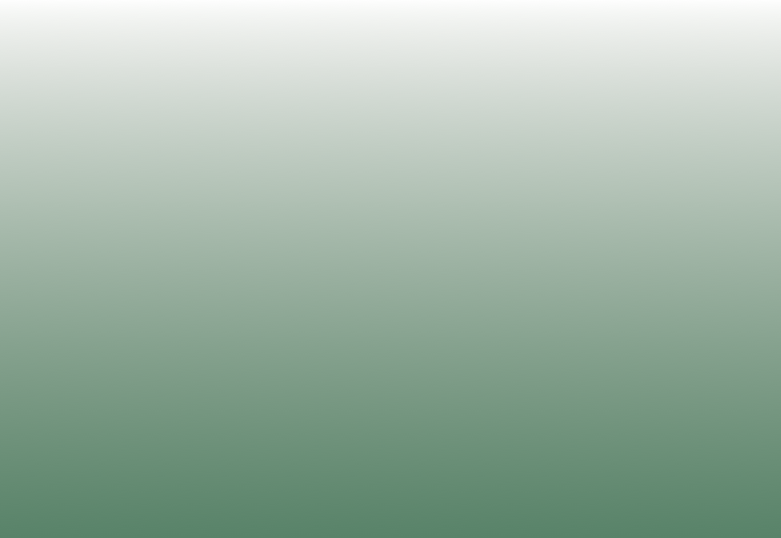 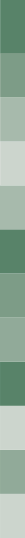 Assessorato allo Sviluppo
Economico della Regione Emilia Romagna | nets
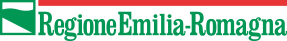 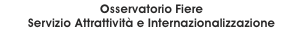 L’ATTIVITA’ FIERISTICA PER SETTORE MERCEOLOGICO - (2016-2017-2018-2019)

LIVELLO DI INTERNAZIONALIZZAZIONE NEI SETTORI MERCEOLOGICI
Espositori  esteri
Bologna, dicembre 2019
Fonti: elaborazioni NETS da dati Osservatorio Fieristico della Regione Emilia-Romagna
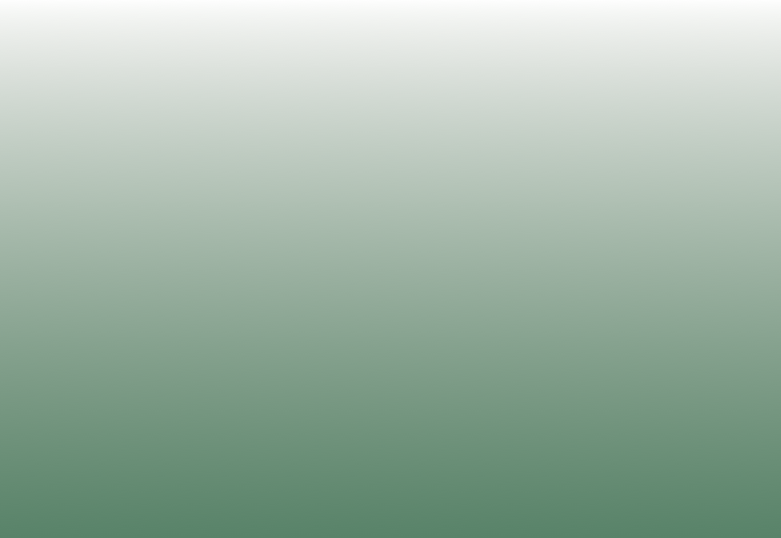 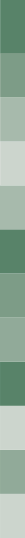 Assessorato allo Sviluppo
Economico della Regione Emilia Romagna | nets
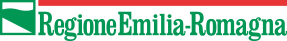 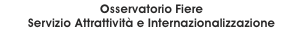 L’ATTIVITA’ FIERISTICA PER SETTORE MERCEOLOGICO - (2016-2017-2018-2019)

LIVELLO DI INTERNAZIONALIZZAZIONE NEI SETTORI MERCEOLOGICI
Visitatori esteri
Bologna, dicembre 2019
Fonti: elaborazioni NETS da dati Osservatorio Fieristico della Regione Emilia-Romagna
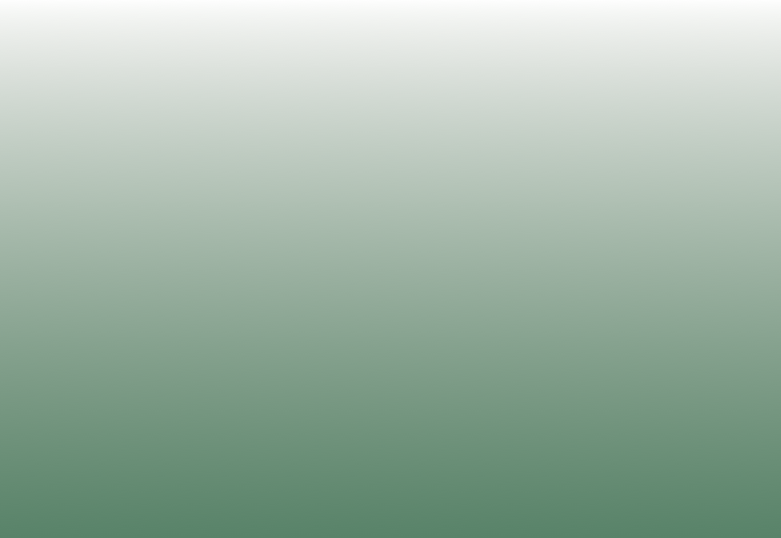 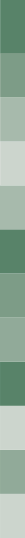 Assessorato allo Sviluppo
Economico della Regione Emilia Romagna | nets
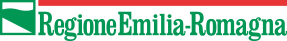 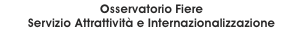 L’ATTIVITA’ FIERISTICA PER SETTORE MERCEOLOGICO - (2016-2017-2018-2019)

LIVELLO DI INTERNAZIONALIZZAZIONE NEI SETTORI MERCEOLOGICI
Espositori  e visitatori esteri
Bologna, dicembre 2019
Fonti: elaborazioni NETS da dati Osservatorio Fieristico della Regione Emilia-Romagna
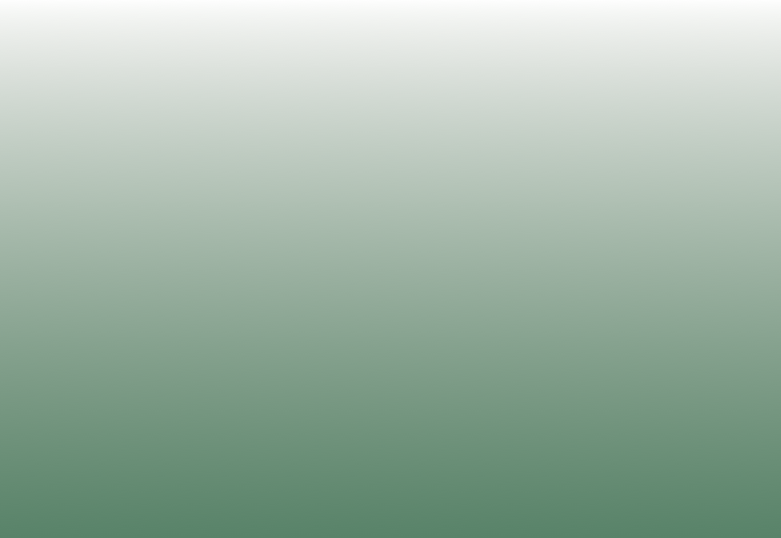 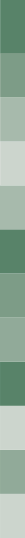 Assessorato allo Sviluppo
Economico della Regione Emilia Romagna | nets
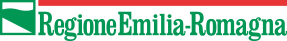 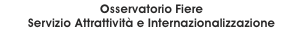 L’ATTIVITA’ FIERISTICA NEI SINGOLI POLI ESPOSITIVI(2016-2017-2018-2019)

DISTRIBUZIONE DELL’ATTIVITÀ FIERISTICA PER SEDI
Fonti: elaborazioni NETS da dati Osservatorio Fieristico della Regione Emilia-Romagna
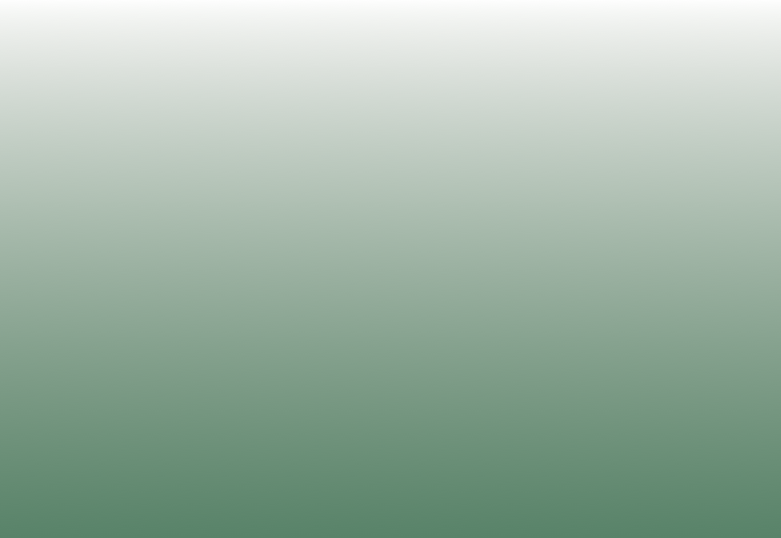 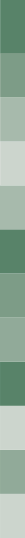 Assessorato allo Sviluppo
Economico della Regione Emilia Romagna | nets
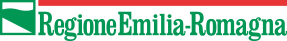 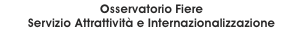 L’ATTIVITA’ FIERISTICA NEI SINGOLI POLI ESPOSITIVI(2016-2017-2018-2019)

DISTRIBUZIONE DELL’ATTIVITÀ FIERISTICA PER SEDI
Fonti: elaborazioni NETS da dati Osservatorio Fieristico della Regione Emilia-Romagna
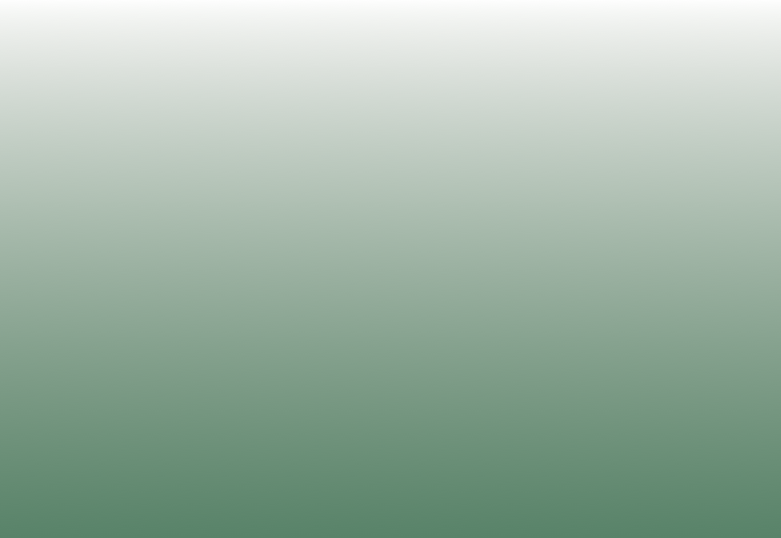 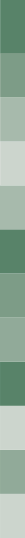 Assessorato allo Sviluppo
Economico della Regione Emilia Romagna | nets
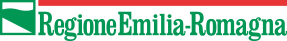 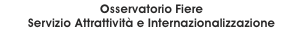 L’ATTIVITA’ FIERISTICA NEI SINGOLI POLI ESPOSITIVI2019

CARATTERISTICHE DELLE STRUTTURE ESPOSITIVE
Fonti: elaborazioni NETS da dati Osservatorio Fieristico della Regione Emilia-Romagna
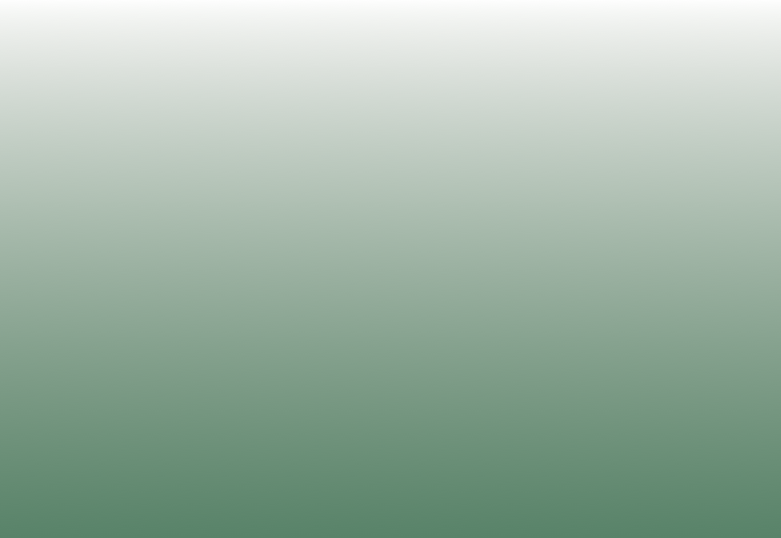 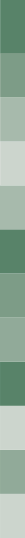 Assessorato allo Sviluppo
Economico della Regione Emilia Romagna | nets
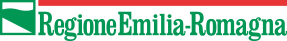 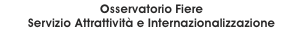 L’ATTIVITA’ FIERISTICA NEI SINGOLI POLI ESPOSITIVI2019

CARATTERISTICHE DELLE STRUTTURE ESPOSITIVE
Fonti: elaborazioni NETS da dati Osservatorio Fieristico della Regione Emilia-Romagna
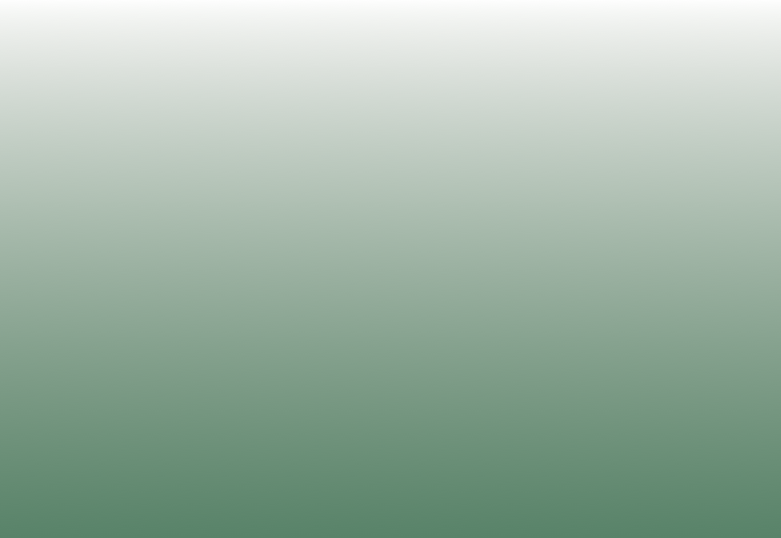 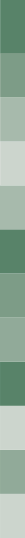 Assessorato allo Sviluppo
Economico della Regione Emilia Romagna | nets
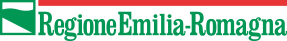 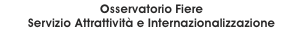 L’ATTIVITA’ FIERISTICA NEI SINGOLI POLI ESPOSITIVI2019

GLI ORGANIZZATORI FIERISTICI OPERANTI IN REGIONE
EMILIA-ROMAGNA
Fonti: elaborazioni NETS da dati Osservatorio Fieristico della Regione Emilia-Romagna
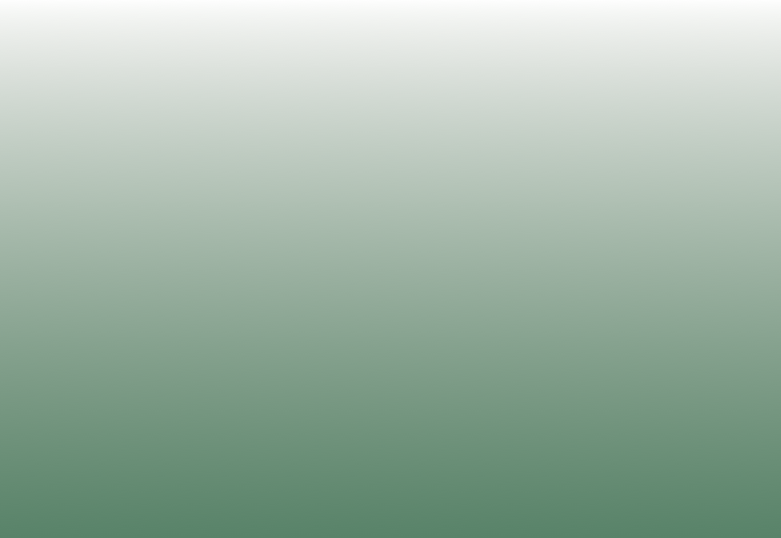 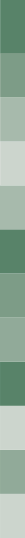 Assessorato allo Sviluppo
Economico della Regione Emilia Romagna | nets
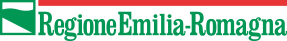 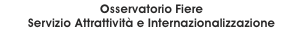 L’ATTIVITA’ FIERISTICA NEI SINGOLI POLI ESPOSITIVI2019

GLI ORGANIZZATORI FIERISTICI OPERANTI IN REGIONE
EMILIA-ROMAGNA
Nel 2019 sono 36 gli organizzatori titolari di manifestazioni anche se, in termini di superficie espositive affittate, i primi 10 organizzatori controllano l’80,2% del mercato complessivo.
La graduatoria degli organizzatori, secondo le superfici espositive affittate, vede in testa IEG-RiminiFiera con il 21%, immediatamente seguito dal Gruppo Bologna Fiere (20%).
Fonti: elaborazioni NETS da dati Osservatorio Fieristico della Regione Emilia-Romagna
[Speaker Notes: Nel 2019 sono 36 gli organizzatori titolari di manifestazioni anche se, in termini di superficie espositive affittate, i primi 10 organizzatori controllano l’80,2% del mercato complessivo. (cfr. TAB. 50 in Appendice Statistica)
La graduatoria degli organizzatori, secondo le superfici espositive affittate, vede in testa IEG-RiminiFiera con il 21%, immediatamente seguito dal Gruppo Bologna Fiere (20%).]
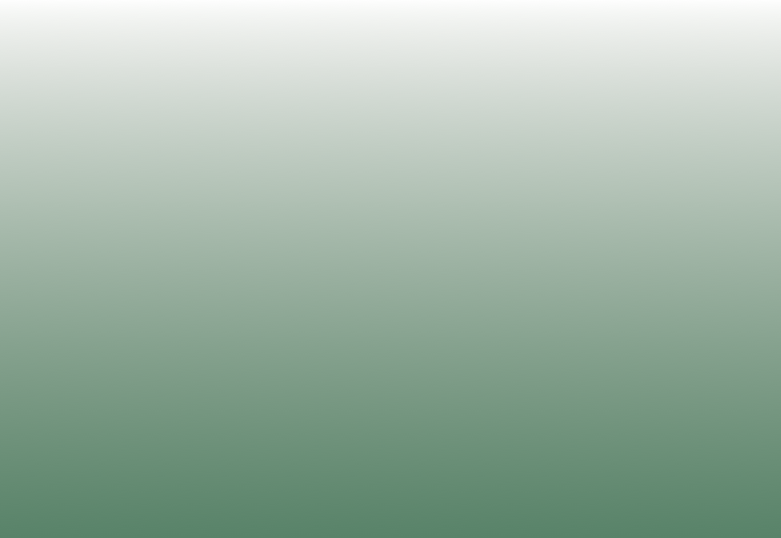 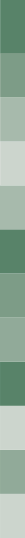 L’analisi condotta sulla tipologia di organizzatori rileva, anche nel 2019, la netta prevalenza dei quartieri fieristici; rispetto agli anni precedenti però il loro peso risulta diminuito mentre è aumentata la superficie locata gestita da società private
Assessorato allo Sviluppo
Economico della Regione Emilia Romagna | nets
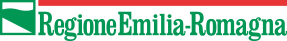 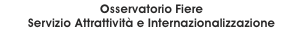 L’ATTIVITA’ FIERISTICA NEI SINGOLI POLI ESPOSITIVI(2016-2017-2018-2019)
GLI ORGANIZZATORI FIERISTICI OPERANTI IN REGIONE
EMILIA-ROMAGNA
Le tipologie
Fonti: elaborazioni NETS da dati Osservatorio Fieristico della Regione Emilia-Romagna
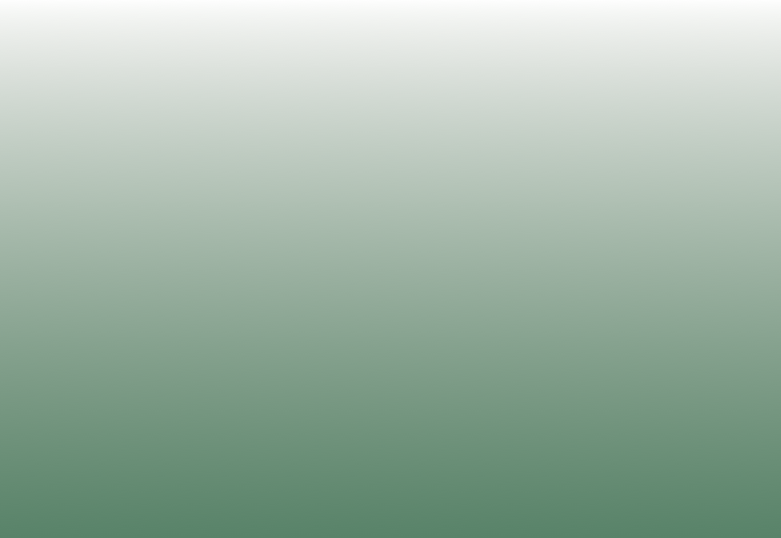 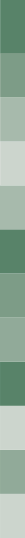 Nel 2019 il confronto tra conduttori diretti (i quartieri) e i terzi nei principali centri considerati vede il prevalere dei terzi fatta eccezione per i quartieri di Rimini, Modena, Ferrara e Cesena
Assessorato allo Sviluppo
Economico della Regione Emilia Romagna | nets
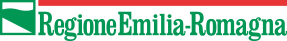 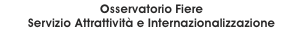 L’ATTIVITA’ FIERISTICA NEI SINGOLI POLI ESPOSITIVI(2016-2017-2018-2019)
GLI ORGANIZZATORI FIERISTICI OPERANTI IN EMILIA-ROMAGNA
Le tipologie
In particolare:
a Bologna negli anni 2016, 2018 e  gli organizzatori terzi gestiscono la maggioranza delle aree locate, solo nel 2017 si ha una prevalenza di conduzione diretta dal quartiere; 
a Rimini il quartiere organizza direttamente la stragrande maggioranza dell’attività ospitata (il 97% dell’area locata nel 2019); 
a Parma nel 2016 e nel 2018 prevale la conduzione propria; nel 2017 e nel2019, assente CIBUS, si registra una prevalenza di terzi.
* Rientrano nei Terzi: gli organizzatori privati, le associazioni, gli enti locali e pro-loco
Fonti: elaborazioni NETS da dati Osservatorio Fieristico della Regione Emilia-Romagna
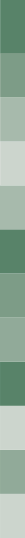 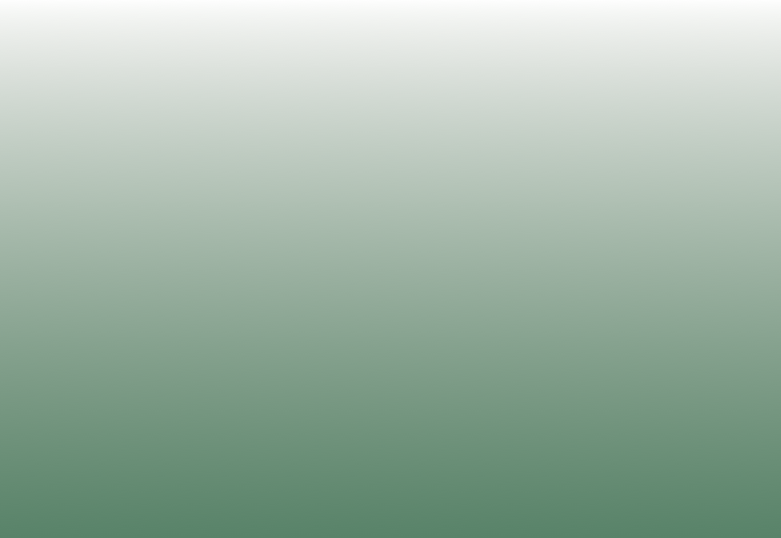 Assessorato allo Sviluppo
Economico della Regione Emilia Romagna | nets
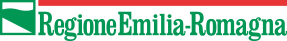 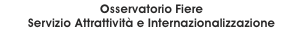 LA CERTIFICAZIONE ISO 25639:2008 (2016-2017-2018-2019)
I QUARTIERI CERTIFICATI
Nel 2019 la quota di manifestazioni di livello internazionali che hanno aderito alla certificazione ISO 25693:2008 in Emilia-Romagna evidenzia una lieve flessione rispetto agli anni precedenti. In particolare, tale flessione si registra nei due maggiori quartieri, BolognaFiere e RiminiFiera. In crescita invece, rispetto al 2018, la quota di manifestazioni certificate di Fiera Parma .
Da osservare la sensibilità dei quartieri minori che certificano tutte le poche o uniche manifestazioni internazionali.
Fonti: elaborazioni NETS da dati Osservatorio Fieristico della Regione Emilia-Romagna
[Speaker Notes: Nell'ultimo anno considerato, 2019, la quota di manifestazioni certificate per quartiere fieristico, nella Regione Emilia-Romagna, evidenzia una lieve flessione rispetto agli anni precedenti. In particolare, tale flessione si registra nei due maggiori quartieri: BolognaFiere sono pari al 71% le manifestazioni certificate, mentre per RiminiFiera sono il 64%; in crescita, rispetto al 2018, la quota di manifestazioni certificate di Fiera Parma (38%, 29% nel 2018). 
Da osservare la sensibilità dei quartieri minori che certificano tutte le poche o uniche manifestazioni internazionali]
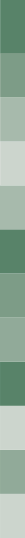 Assessorato allo Sviluppo
Economico della Regione Emilia Romagna | nets
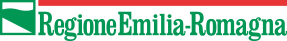 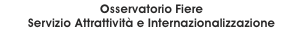 LA CERTIFICAZIONE ISO 25639:2008

La certificazione ISO 25639:2008 per le manifestazioni internazionali in programma nel 2020
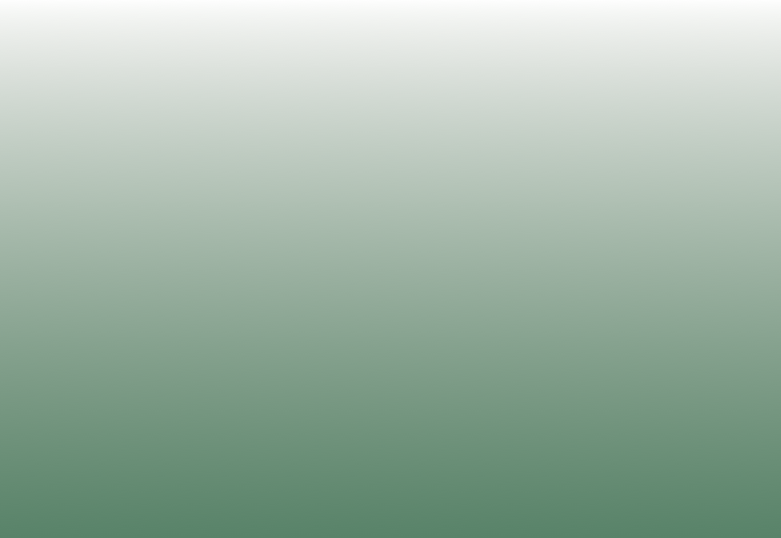 37%
25%
70%
63%
21%
75%
100%
79%
30%
50%
Fonti: elaborazioni NETS da dati Osservatorio Fieristico della Regione Emilia-Romagna
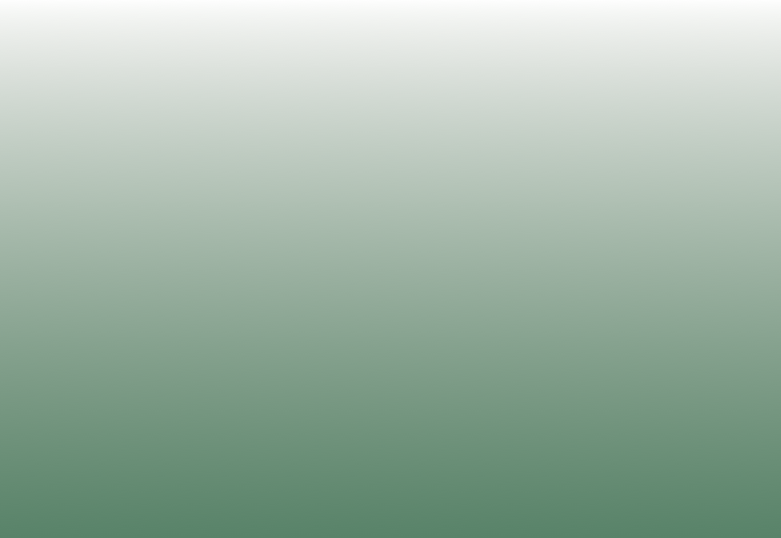 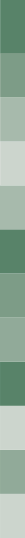 Assessorato allo Sviluppo
Economico della Regione Emilia Romagna | nets
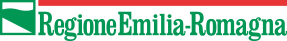 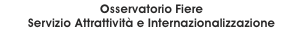 LA CERTIFICAZIONE ISO 25639:2008

La certificazione ISO 25639:2008 per le manifestazioni internazionali in programma nel 2020
Fonti: elaborazioni NETS da dati Osservatorio Fieristico della Regione Emilia-Romagna
[Speaker Notes: Per l'effetto della pandemia le aspettative del settore fieristico sono state riviste pesantemente si sono ridotte anche le manifestazioni che avevano chiesto di essere certificate.]
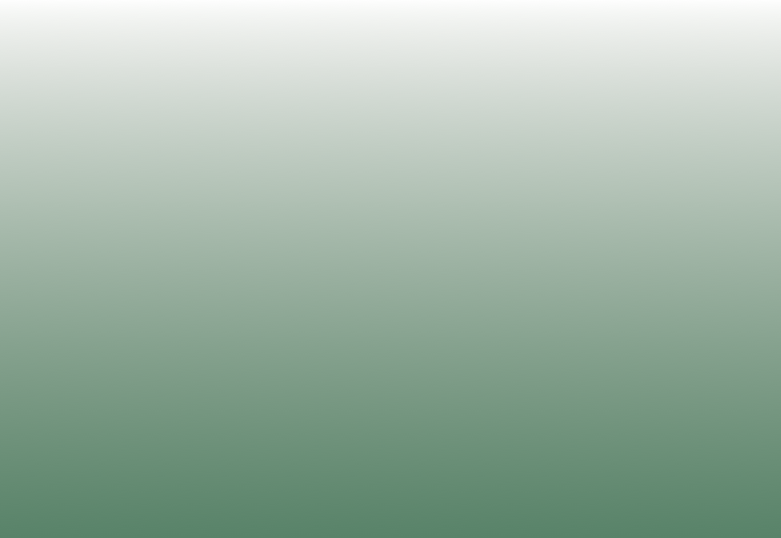 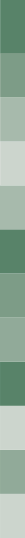 Assessorato allo Sviluppo
Economico della Regione Emilia Romagna | nets
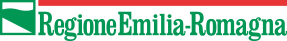 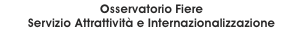 VOLUME D’AFFARI DEI PRINCIPALI POLI FIERISTICI ITALIANI - (2016-2017-2018-2019)
In sfondo grigio i valori della produzione stimati in quanto non disponibili o non ancora pubblicati (Settembre 2020)
* IEGEXPO è il gruppo creato dalla fusione di RiminiFiere S.p.A e Vicenzafiere S.p.A con sede legale a Rimini
**dato non presente in quanto società proveniente da acquisizione del giugno 2019
***Il bilancio annuale di Longarone Fiere va dal’1/07 al 30/06
**** In assenza del bilancio consuntivo per il 2019 è stato considerato il bilancio preventivo
Fonti: elaborazioni NETS da dati Osservatorio Fieristico della Regione Emilia-Romagna
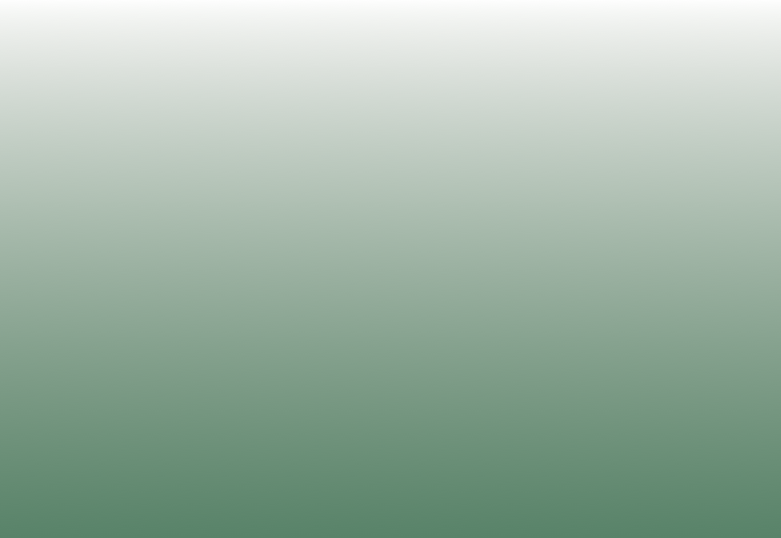 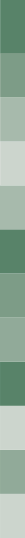 Assessorato allo Sviluppo
Economico della Regione Emilia Romagna | nets
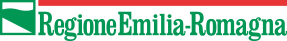 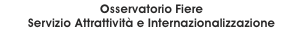 VOLUME D’AFFARI DEI PRINCIPALI POLI FIERISTICI ITALIANI - (2016-2017-2018-2019)
Stante la difficoltà nel recuperare bilanci ufficiali e o dati attendibili per i valori di produzione nazionale sono stati esaminati i valori della produzione dei quartieri fieristici (delle regioni Lombardia, Emilia-Romagna e Veneto) idonei ad ospitare manifestazioni internazionali secondo i parametri stabiliti dalla “DISCIPLINA UNITARIA IN MATERIA FIERISTICA”, 6 febbraio 2014.

Il dato non tiene conto né della “produzione fieristica” degli organizzatori terzi né dell’influenza degli effetti delle manifestazioni biennali organizzate direttamente dai gestori dei quartieri fieristici. Sono altresì state considerate le suddette tre regioni in quanto leader nell’ospitare le principali manifestazioni internazionali che si svolgono nel nostro paese in termini sia numerici che di dimensioni (mq locati, numero visitatori, numero espositori).

Nonostante queste limitazioni il dato è utile per creare una classifica regionale e per sedi fieristiche, in termini di volume della produzione fieristica.
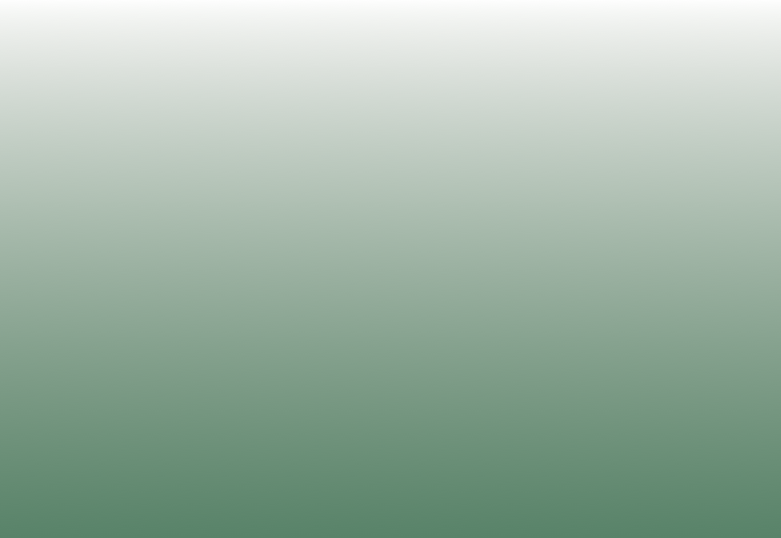 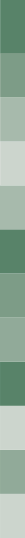 Assessorato allo Sviluppo
Economico della Regione Emilia Romagna | nets
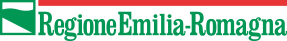 Secondo i bilanci presentati per il 2019, nelle tre regioni considerate (Emilia-Romagna, Lombardia, Veneto) il ricavo complessivo ammonta a euro 829.483.061, il 9,05% in più rispetto al 2018.
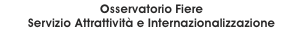 VOLUME D’AFFARI DEI PRINCIPALI POLI FIERISTICI ITALIANI - (2016-2017-2018-2019)
Al primo posto di colloca il sistema fieristico dell’Emilia-Romagna che, nel suo insieme, ammonta oltre 416 milioni di euro. A contribuire questo risultato sono principalmente il gruppo Bologna Fiere spa e IEGEXPO spa rispettivamente il secondo e il terzo gruppo fieristico italiano in termini di fatturato.
A sostenere la Lombardia è il Gruppo Fiera Milano spa, il principale gruppo fieristico italiano, che da solo genera oltre il 90% del bilancio fieristico regionale.
Considerando le società di gestione di quartieri fieristici internazionali delle altre regioni e province autonome, secondo una nostra stima, il valore della produzione complessiva nazionale per tali società non raggiunge 900milioni di euro.
Da tener presente che tale valore non rappresenta l’intero volume d’affari dell’industria fieristica italiana in quanto manca la quota generata dagli organizzatori privati operanti in tali quartieri, così come il volume generato dalle manifestazioni fieristiche regionali e locali che si svolgono, prevalentemente, in quartieri fieristici minori o altre strutture.